Resources: For employees
Your Covid Recovery https://www.yourcovidrecovery.nhs.uk/your-road-to-recovery/returning-to-work/

The Society of Occupational Medicine https://www.som.org.uk/work-and-health and https://www.som.org.uk/covid-19-return-work-guide-recovering-workers

Vocational Rehabilitation Association - Return to Work after COVID - Support for individuals - Return To Work after COVID – Support for Individuals

Chartered Institute of Personnel and Development: Returning to the workplace | CIPD

NHS Health at Work https://www.nhshealthatwork.co.uk

MIND: Coronavirus and work | Mind, the mental health charity - help for mental 

ACPOHE: ACPOHE Recovering From COVID-19_ RTW Guidance_0.pdf (csp.org.uk)
[Speaker Notes: Common issues]
Resources: For Employers
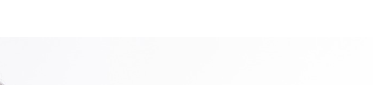 [Speaker Notes: Common issues]
Resources: for Healthcare Professionals
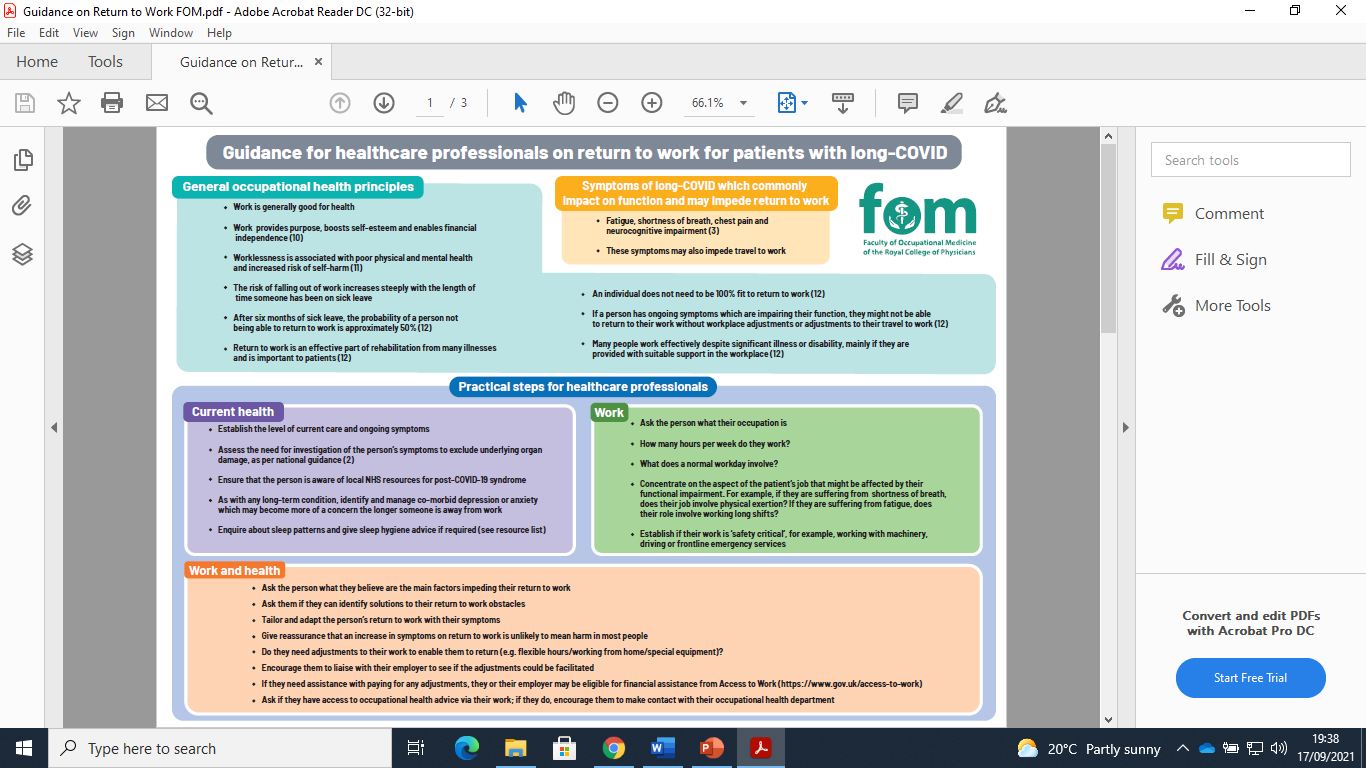 FOM - Guidance for Healthcare Professionals on Return to Work for Patients with Long Covid longCOVID_guidance_03 (fom.ac.uk)
[Speaker Notes: Common issues]
Podcasts
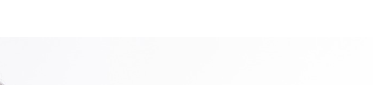 Managing Covid related symptoms during sickness absence:https://youtu.be/3fHeLbDo40U 
Return to work rehabilitation: https://youtu.be/29KcxHJb4qU 
Managing ongoing covid related symptoms in the workplace:https://youtu.be/JNUBmWJgFms 
AHP Leader:  Vocational Rehabilitation and Return to Work Planning https://www.youtube.com/watch?v=YlBMLIvf4Tc 
Return to Work Podcast https://longcovid.physio/podcast
[Speaker Notes: Common issues]